ECE 383 – Embedded Computer Systems IILecture 10 – Datapath and Control
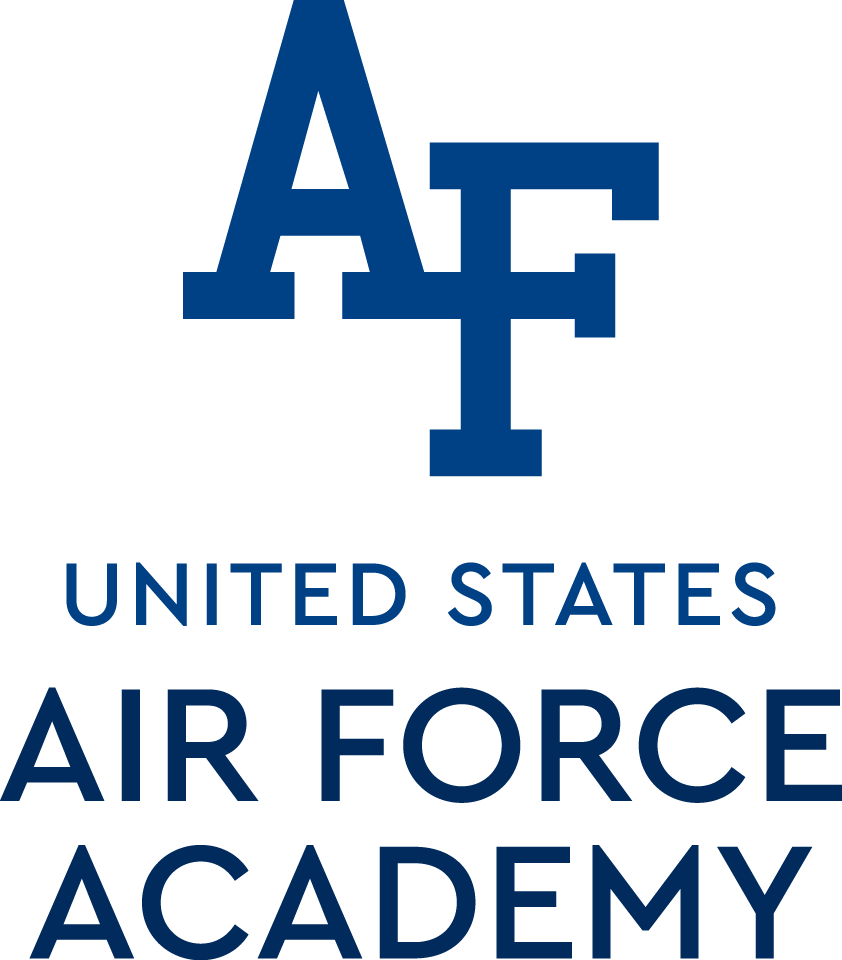 Maj Jeffrey FalkinburgRoom 2E46E333-9193
1
Lesson Outline
Generics
Datapath and Control
Design Process
If
For
While
Assignment
Basic Building Blocks
2
Generics
3
Generics –                        Entity Declaration
Entity Declaration:
entity lec10 is
	generic (N: integer := 4);
	port(	clk: in  STD_LOGIC;
		reset : in  STD_LOGIC;
		crtl: in std_logic_vector(1 downto 0);
		D: in unsigned (N-1 downto 0);
		Q: out unsigned (N-1 downto 0));
end lec10;
Note:
The variable N is available in the entity and architecture context. In this case, you will need it to define the width of vectors.
The value of N must be an integer, not a binary string. Just use positive integers for N.
4
Generics –             Instantiation
Note:
The default value for N is 4. That means, if you do not use the generic map statement in the instantiation below, you will get a 4-bit counter.
The D and Q vectors use N-1 because the vector starts at 0.
Instantiation:
 uut: lec10 
	generic map(5)
	port map (  clk => clk,
          	      reset => reset,
		      crtl => crtl,
		      D => D,
		      Q => Q);
5
Generics –                                5-Bit Counter
In this case, I made a 5-bit counter. The testbench linked on Lesson 10runs the counter through all four control modes and even shows how it rolls over (around 7.5uS).
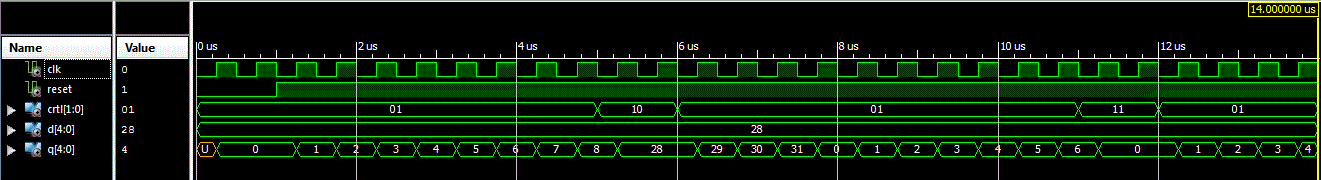 6
Datapath and Control
7
Datapath and Control
Datapath and Control Design Methodology
Datapath - responsible for data manipulations
Control - responsible for sequencing the actions of the datapath
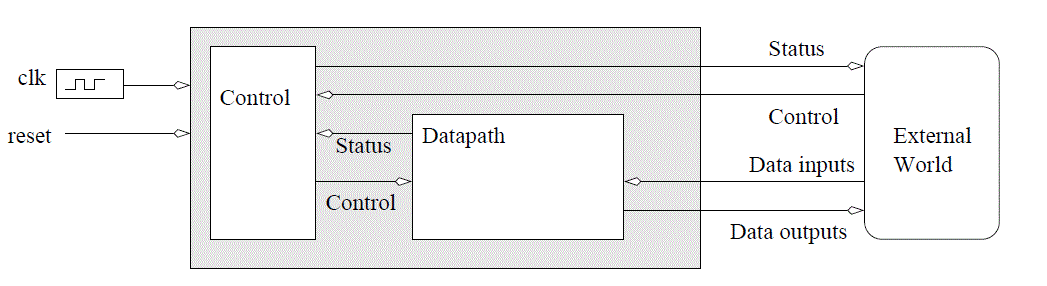 Fig 10.0 - An abstract digital system constructed from a datapath and a control unit.
8
Design Process
9
Design Process
Building digital systems using the datapath and control approach is a three-step process.
Write an algorithmic description for the solution to the problem.
Parse the algorithmic description into datapath building blocks and control states.
Define the MIEs and OEs for the control unit.
10
mini-C
The programming language used to formalize an algorithmic solution to design problem is referred to as mini-C (a derivative of the C-programming language)
IF
	if (condition) then BODY_1 else BODY_2
FOR
	for (i=A; i<B; i += 1)
WHILE
	while(condition) BODY
ASSIGNMENT
	X = value
11
Design Process – If/Then/Else
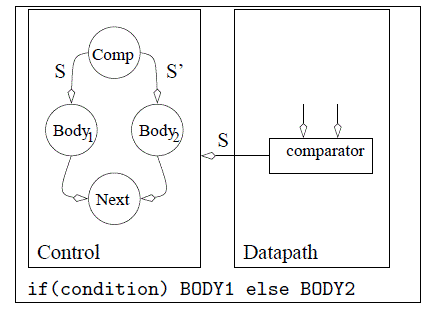 Fig 10.1 - The datapath and control components required to realize an if/then/else structure.
12
Design Process – If/Then/Else
if boolean_expr_1 then
	sequential_statements;
elsif boolean_expr_2 then
	sequential_statements;
elsif boolean_expr_3 then
	sequential_statements;
…
else
	sequential_statements;
end if;
13
Design Process – If/Then/Else4-to-1 Mux
architecture if_arch of mux4 is
	begin
	process (a,b,c,d,s)
	begin
		if (s =“00”)then
			x <= a;
		elsif (s=“01”)then
			x <= b;
		elsif (s=“10”)then
			x <= c;
		else
			x <= d;
		end if;
      end process;
end if_arch;
14
Design Process – For Loop
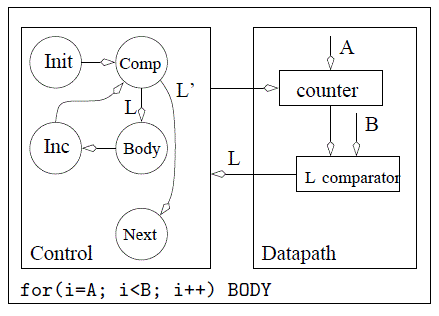 Fig 10.2 - The datapath and control components required to realize a for loop.
15
Design Process – For Loop
for index in loop_range loop
   sequential statements;
end loop;
16
Design Process – For LoopBitwise xor operation
entity bit_xor is
	port(	a, b: in std_logic_vector(3 downto 0);
			y: out std_logic_vector(3 downto 0) );
   end bit_xor;
architecture demo_arch of bit_xor is
	constant WIDTH: integer := 4;
begin
	process (a,b)
	begin
		for i in (WIDTH-1) downto 0 loop
			y(i) <= a(i) xor b(i);
		end loop;
	end process;
end demo_arch;
17
Design Process – While Loop
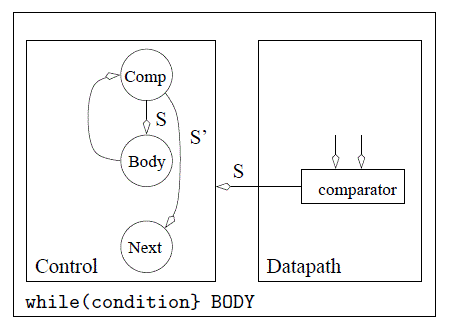 Fig 10.3 - The datapath and control components required to realize a while statement.
18
Design Process – While Loop
while condition loop
   sequential statements;
end loop;
19
Design Process – While Loop
process (A)
	variable I :
	integer range 0 to 4;
begin
	Z <= "0000";
	I := 0;
	while (I <= 3) loop
		if (A = I) then
			Z(I) <= '1';
		end if;
			I := I + 1;
	end loop; 
end process;
20
Design Process – Assignment
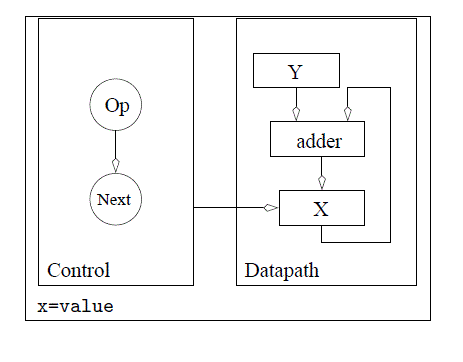 Fig 10.5 - The datapath and control components required to realize an assignment statement of the form X=X+Y.
21
Basic Building Blocks
22
Basic Building Blocks
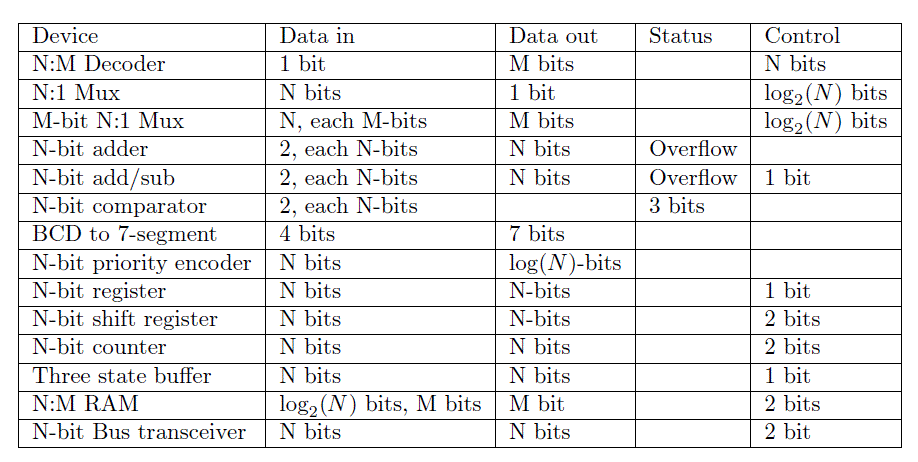 Table 10.6 - The list of all the basic building blocks and some of their attributes.
23
Lesson Outline
Generics
Datapath and Control
Design Process
If
For
While
Assignment
Basic Building Blocks
24